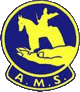 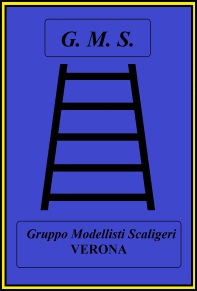 9° Mostra concorso Nazionale di modellismo
“Città di Verona”
CATEGORIA A1 
AEROMOBILI DAL 1903 AD OGGI
SCALA 1/72 O INFERIORI
ELABORATO E AUTOCOSTRUITO
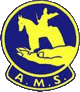 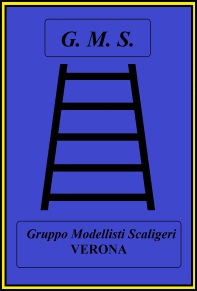 9° Mostra concorso Nazionale di modellismo
“Città di Verona”
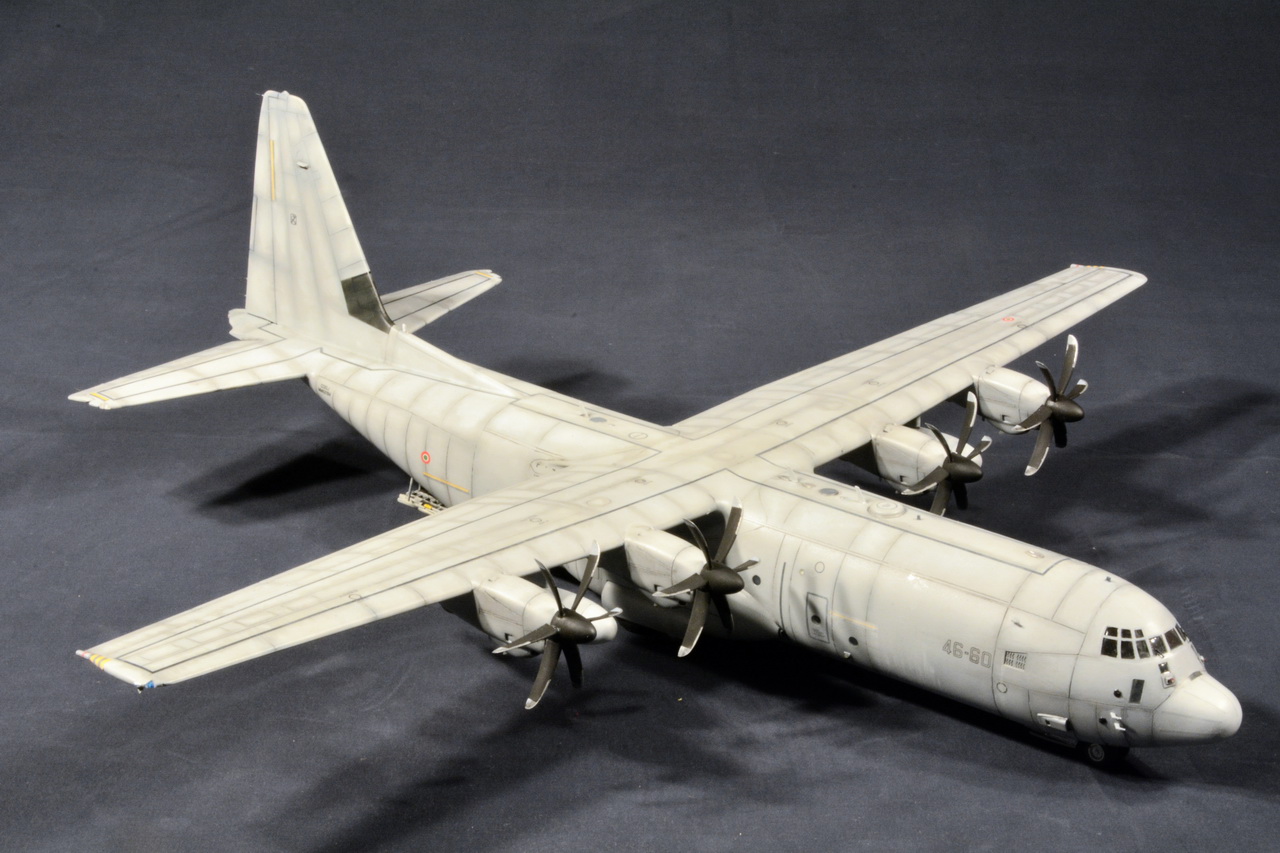 Lockheed C 130J-30 Super Hercules
Speciale
Silvio Pietropaolo
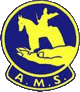 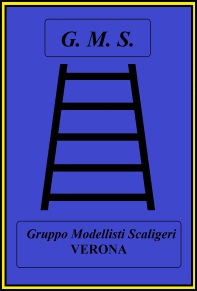 9° Mostra concorso Nazionale di modellismo
“Città di Verona”
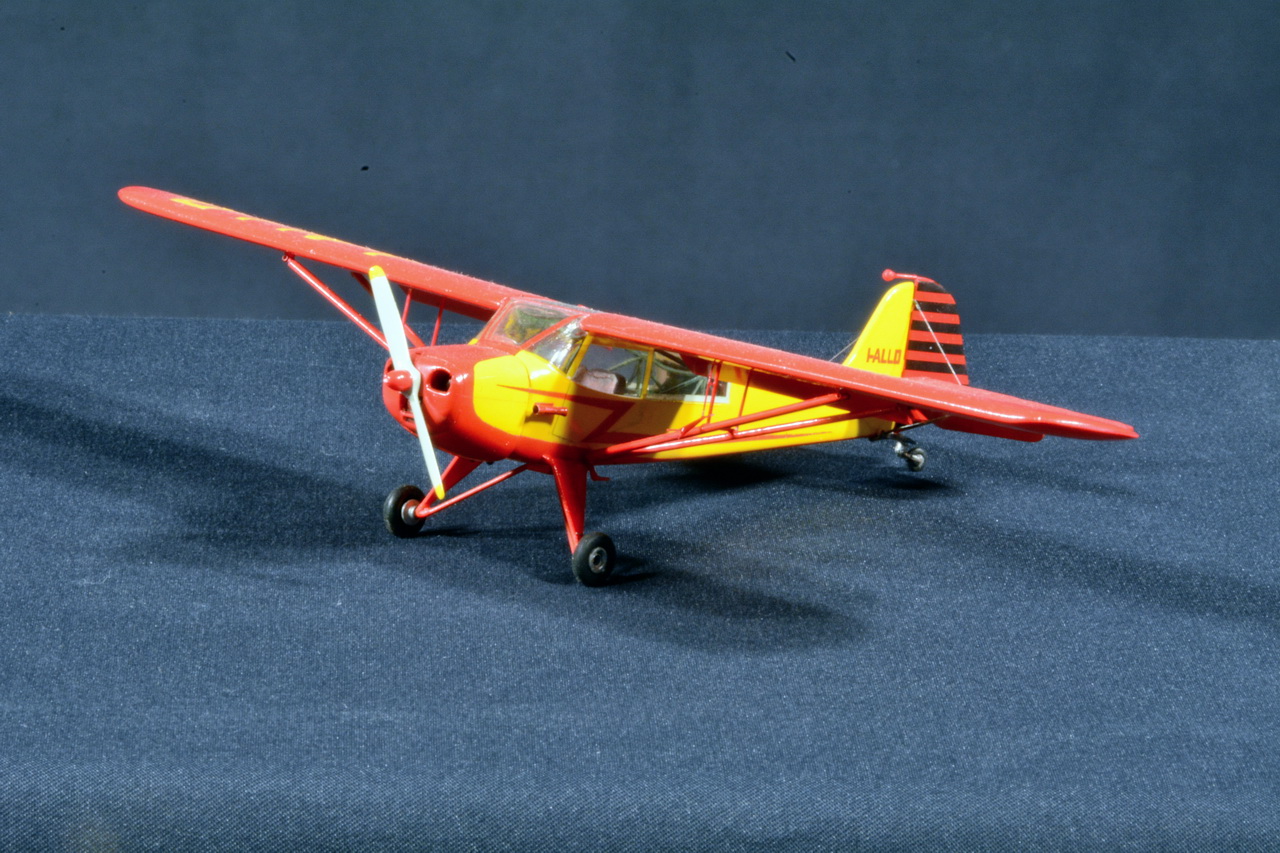 Taylorcraft Auster IV
Bronzo
Eugenio Grassi
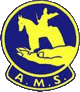 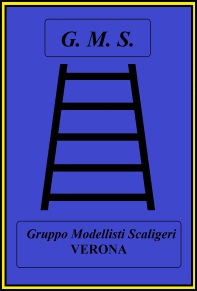 9° Mostra concorso Nazionale di modellismo
“Città di Verona”
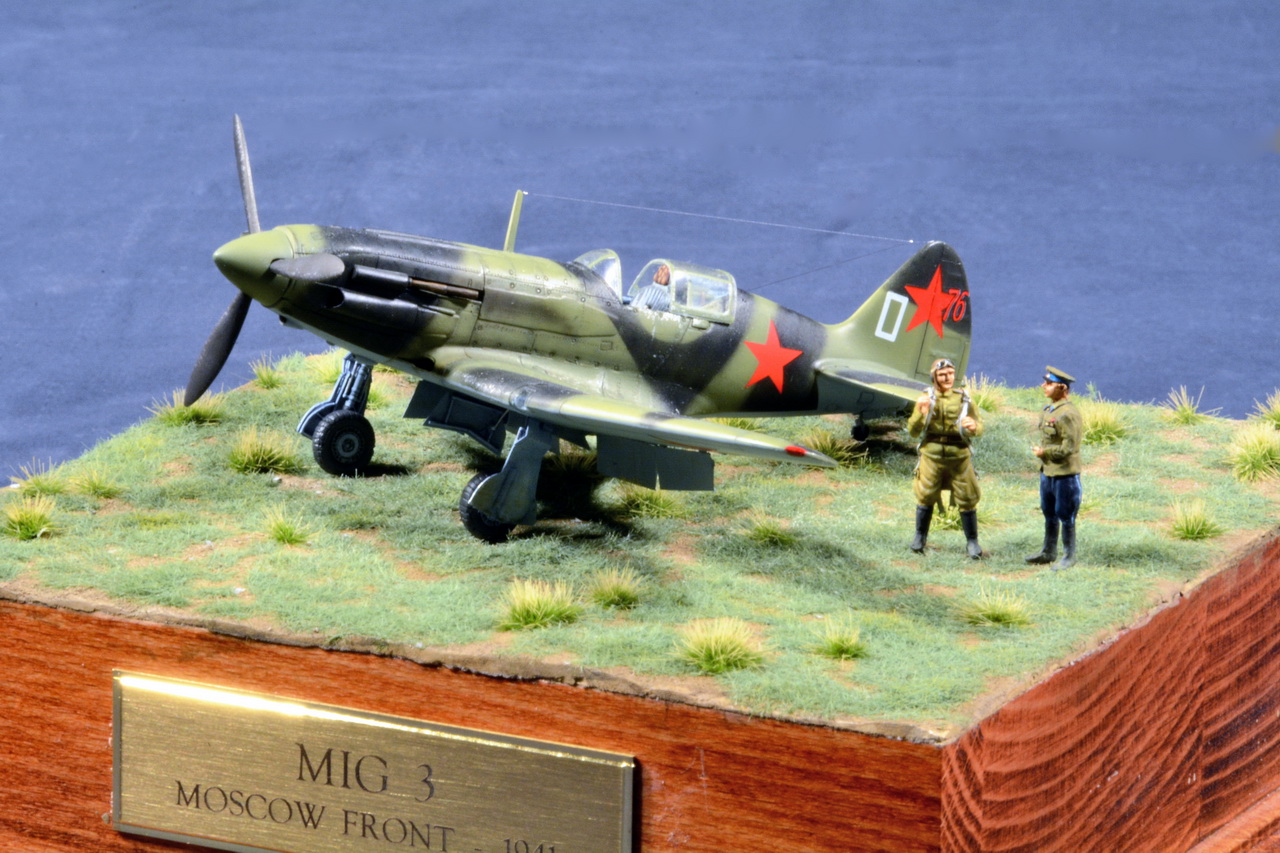 Mikoyan MIG 3
Argento
Marco Maccagnani
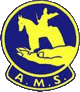 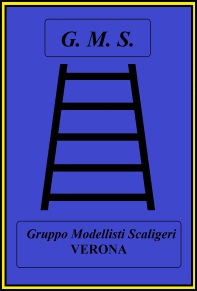 9° Mostra concorso Nazionale di modellismo
“Città di Verona”
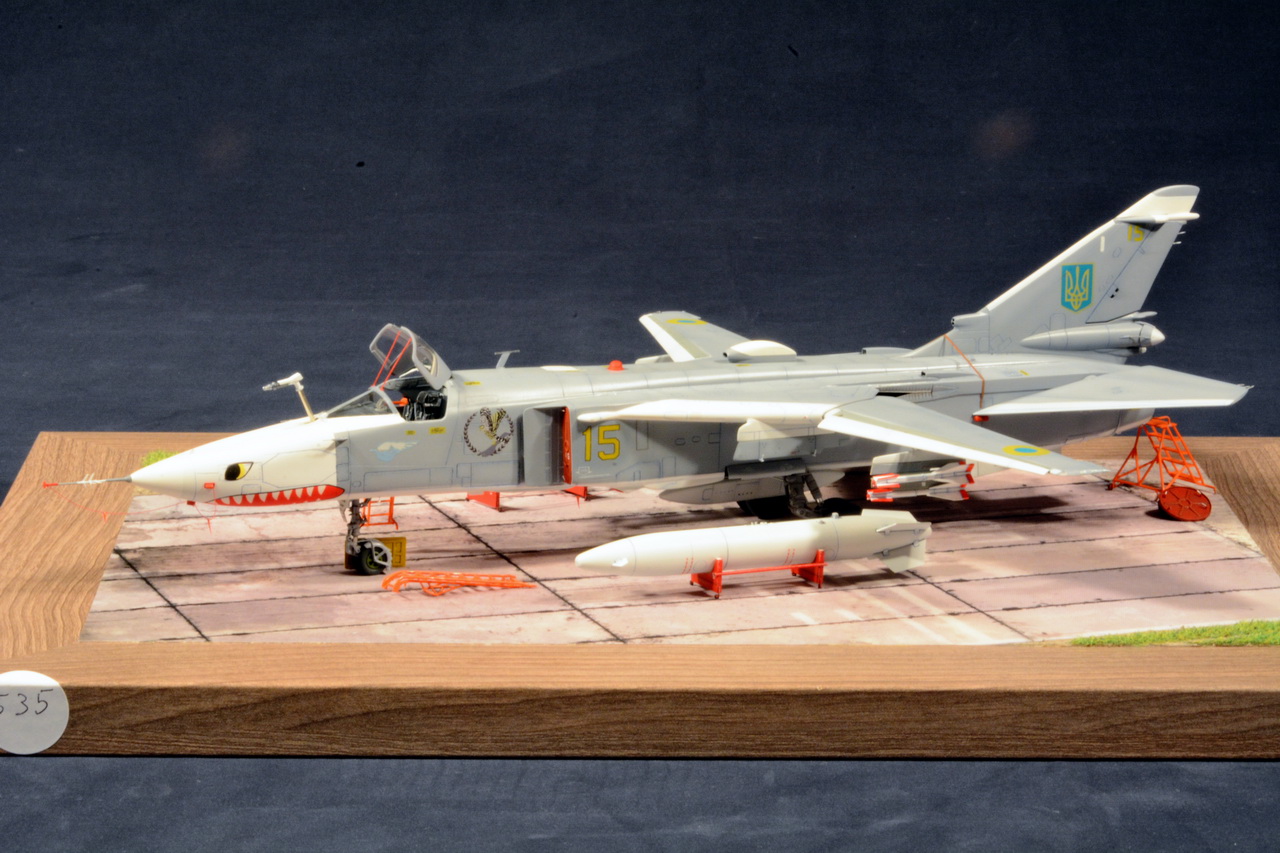 Sukhoi Su 24 Fencer E
Oro
Francesco Pigoli
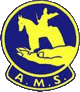 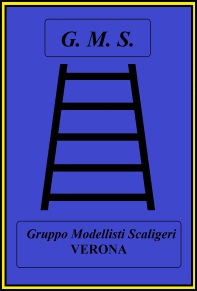 9° Mostra concorso Nazionale di modellismo
“Città di Verona”
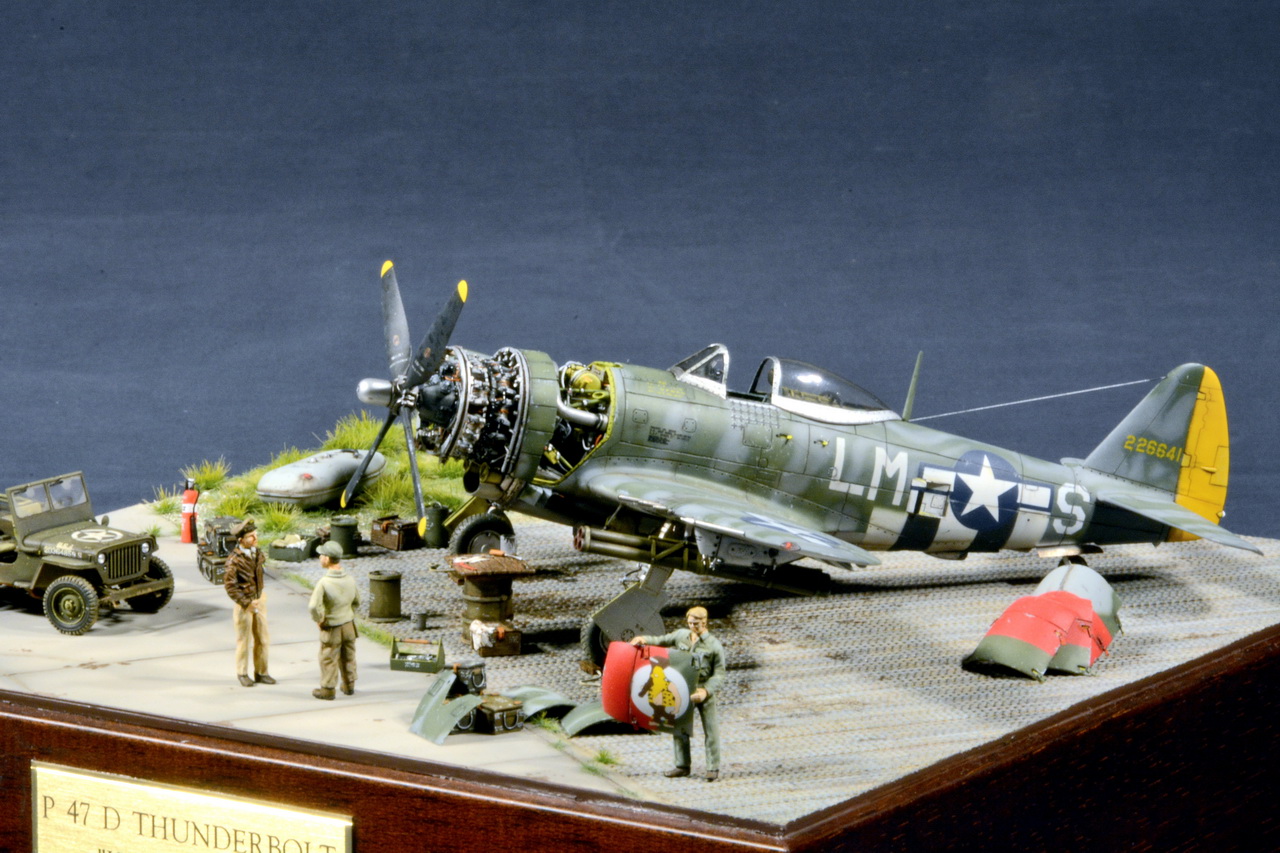 Republic P-47 D-25 Thunderbolt
Best Of Class
Andrea Vignocchi